Rural Community DevelopmentEngagement, Co-Production, Collaboration and EconomicsPresenters: Michelle Murray, Dr. Barry Bruce and Julie McKercher
October 2015
Undertook a point in time assessment of the organizational situation in the community;
We let community down; it was "easier not to work there" 
United Way Ottawa

So much potential for wraparound services: shifting sands – changing provincial landscapes, existing inventory of strengths and assets

Amalgamation "Hangover", service reductions, cynicism
Preconditions for change
The perfect storm ... or a great opportunity
 The "plan" to engage
"With," not for
Collaboration with community and partners
	"Preconditions" for transformational change:
Leveraging of key relationships
Results exceeded expectations
Community Feedback Cycle
Planning for engagement; whole system approach
Multiple channels of feedback to ensure diversity of voice
Results: Task force of champions 
Straw dog; Implementation, feedback loop, stakeholders

Partnerships and Bricks and Mortar
More than just paying "lip service" - we start "walking the talk“
Priorities and the response have evolved beyond the deliverables
Co-production of services
Co-Production
The term co-production comes from economics
“Emphasises the importance of the collaboration between service providers and users….It is also known as co-creating services, whereby service recipients are involved in different stages of the process, including planning, design, delivery and audit of a public service”
					(Boyle, Clarke and Burns 2006a; Needham and Carr, 2009).
Unexpected outcomes of consultation
Leveraged opportunities, including: 
	Federal funding to reduce rural Isolation for 	seniors "Reducing Rural Isolation" 
The "Men's Ministry"; Rural funding & LHIN 	Health Equity research
Partnership with WCFHT to develop a de-facto health centre with a focus on SDOH
Potential Synergies : (FHT/CP & CSS)Family Health Team/Community Paramedic/CSS
Intentional focus on DOH AND primary care
Mental Health focus
Health promotion and prevention at the population and community level

“Customization” of person-centred care
Post / community engagement: 
Collective next steps & the economics of SDOH
Test Case: Embedded Community Paramedics (w/ Family Health Team)
Experience and potential in providing physical care and emotional support
FHT “Embedded” Community paramedic
What is it?  

Paramedic part of PCP “circle of care”, confidentiality, record sharing, face to face meetings;

…Providing

Eyes and ears in the home
Medication administration
Care coordination based on perceived needs 
Care coordination based on patient goals
System Issues 		Antidotes
Health Links philosophy

Medical models which include home services for complex and homebound patients

Change management

Pipelines to connect and redirect  system “spender” resources to “system savers”

Use the economics we have, encourage more collaboration and collective impact
Organizational silos                           		
Traditional medical 
models                   	

Fatigue, complacency, overly focussed      	

	Resource silos                                      		

Largely undetermined 
economics of DOH
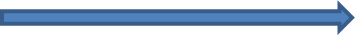 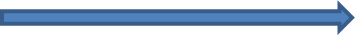 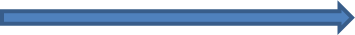 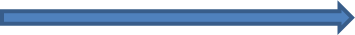 [Speaker Notes: Health Links philosophy

Traditional medical models                   	Medical models which include home services for complex and homebound patients

Fatigue, complacency, overly focussed      	Change management

Resource silos                                        		Pipelines to connect and redirect  system “spender” resources to “system savers”

Largely undetermined economics of DOH               Use the economics we have, encourage more]
Economics of SDOH
There are potential  health care cost savings through a focus on the DOH 

The size of expenditures
 The collective impact in / of “moving the needle” …even a little
Moving the Health Care
Economic Needle for 
West 
Carleton 



(…about 25,000 people)
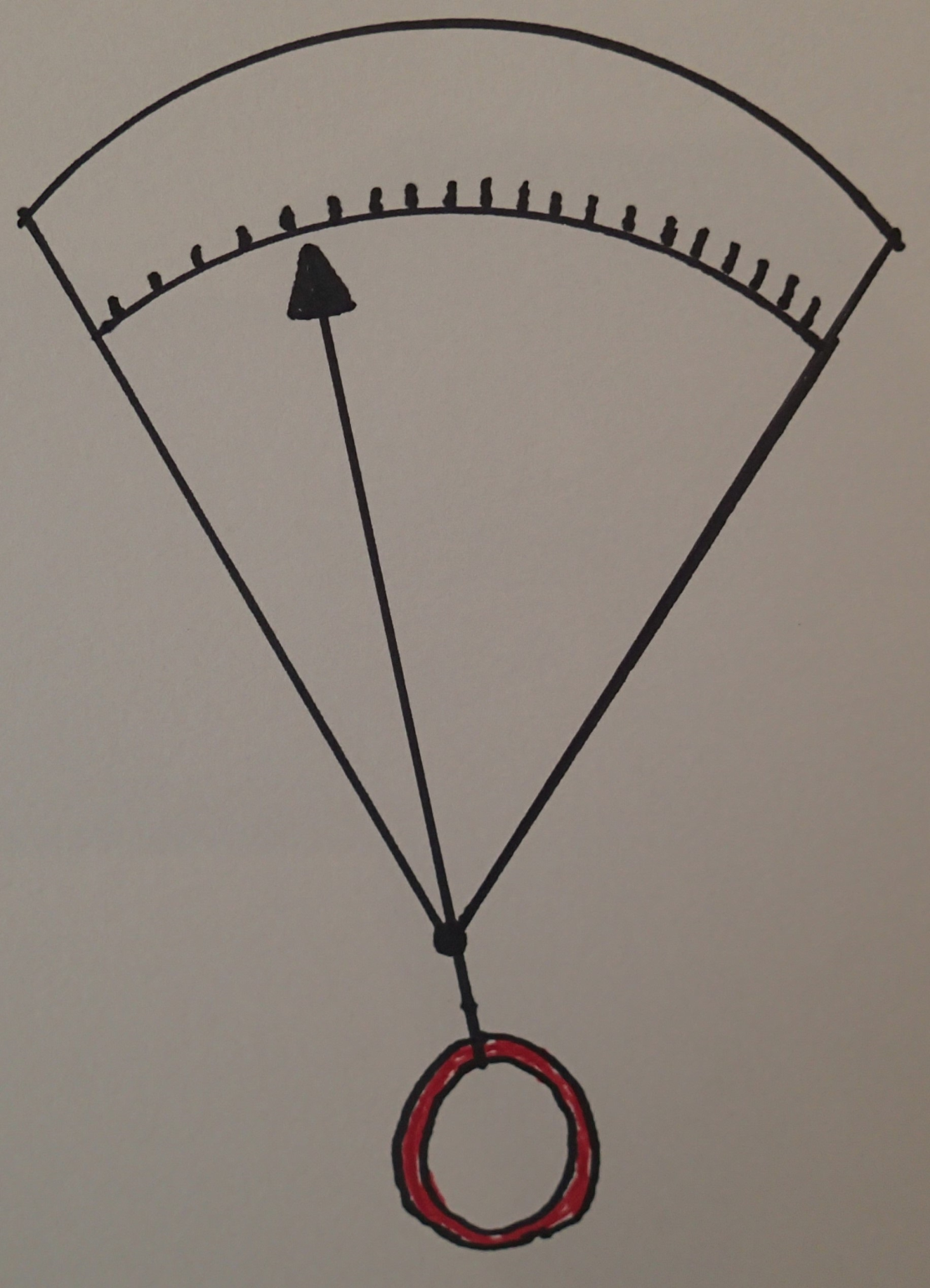 Hospitals
$150 Million
Drugs
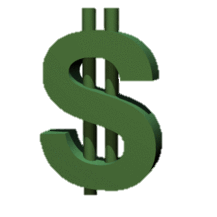 Primary Care
Public Health
Community and Social Supports
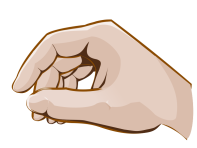 [Speaker Notes: The overall annual cost of health care for 25 thousand people is about $150 million.  Each small gradation is about $7.5 million.  In Ontario , the cost of drugs is about 16 %, and hospitals, about 33 % of the total, and together, about 50 % of the total.  Primary Care, the Community and Social supports sector, and Public Health, have great leverage potentially – they can actuate the needle, which only has to move one gradation to save about $7.5 million.]
Primary 
Care
Community and 
Social Care
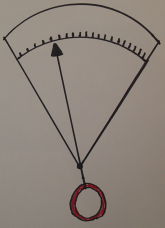 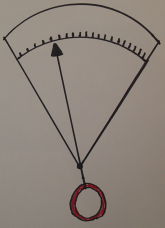 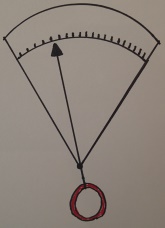 Hospital Care
What Sector Swings 
The Needle?
[Speaker Notes: The Community and Social Care leverage the cost needle for primary care and hospital care.  Primary care can also greatly influence hospital costs, and with even more effect when enabled by the ComSoc sector]
Hospital admissions:HOSPITAL ADMISSIONS BEFORE AND AFTER CP DATE OF FIRST VISIT- VISITS PER QUARTER
WCFHT 119 Langstaff Dr. Carp                                                 Dr. Barry Bruce, Paramedic Program Clinical Lead
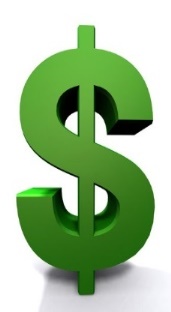 Funding Implications:AGAINST AN ANNUAL COST OF $150,000 PER PARAMEDIC PILOT
The WCFHT saved ~ $1,500
The Ottawa Paramedic Service ~ $5,000
The Hospital System ~ $450,000
Internal funding not available through Primary Care or Ottawa Paramedic Service
Savings justify funding at the LHIN/MOHLTC level
WCFHT 119 Langstaff Dr. Carp                                                 Dr. Barry Bruce, Paramedic Program Clinical Lead
The cost of inaction on the SDoH
“the most poor are twice as likely to suffer chronic illness and will die on average three years earlier than the most affluent…..”
…Research, centred on the social determinants of health, culminated in the World Health Organisation making a series of recommendations in it’s 2008 Closing the Gap Within a Generation report

				CHA-NATSEM Second Report on Health Inequalities 							Catholic Health Australia   2012
Translation applied to the Canadian population….. annual gains (hospitals and drugs)
# fewer admitted to hospital 	                                           94 thousand
$ saved vis hospital admission reduction		  $3.6 Billion
# fewer Rx written 	                                           	   8.3 million
$ saved via fewer scripts 		                              $290 million

	”These remarkable economic gains are only part of the equation. The real opportunity for action on social determinants is the improvements that can be made to people’s health and well-being.”
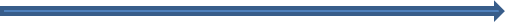 Collectively turning our focus on isolation as a key determinant of health
Important Research:
“Loneliness and Social Isolation as Risk Factors for Mortality: A Meta-Analytic Review” Julianne Holt-Lunstad1  
				(Brigham Young University -  2015)

Studies that provided quantitative data on mortality as affected by loneliness, social isolation, or living alone……. weighted average effect sizes were as follows: social isolation…   loneliness…… and living alone
	 leading to an average of 29%, 26%, and 32% increased likelihood of mortality, respectively……  Results remain consistent across gender, length of follow-up, and world region

Isolation… risk for mortality is comparable with well-established risk factors for mortality
Smoking?
“Smoking imposes a huge economic burden on society— currently up to 15% of total healthcare costs in developed countries”

		Translation to Canada  - Total Healthcare costs 		in Canada were  about $219 billion in 2015 – 		15% of that would be about $31.5 billion annually










					Economics of smoking cessation Steve Parrott – 20014 BMJ
Food insecurity & annual health care costs
“Total health care costs …” 

When costs of prescription drugs covered by the Ontario Drug Benefit Program were included, the adjusted annual costs were 23% higher in households with marginal food insecurity (95% CI 16%-31%), 49% higher in those with moderate food insecurity (95% CI 41%-57%) and 121% higher in those with severe food insecurity (95% CI 107%-136%).”

 CMAJ. 2015 Oct 6;187(14)
What’s the point? And, why  focus on Isolation next?
If  loneliness, social isolation and food insecurity are anywhere close to being as risky as cigarette smoking…

Healthcare cost implications are in the billions of dollars annually!

…and let’s not discount the importance of a degraded quality of life
Questions for you?
1) How successful will proposals be if 	there is no economic upside?
2) How might we make the business 	case for community based programs 	which are focused on the amelioration 	of DOH?
THE END
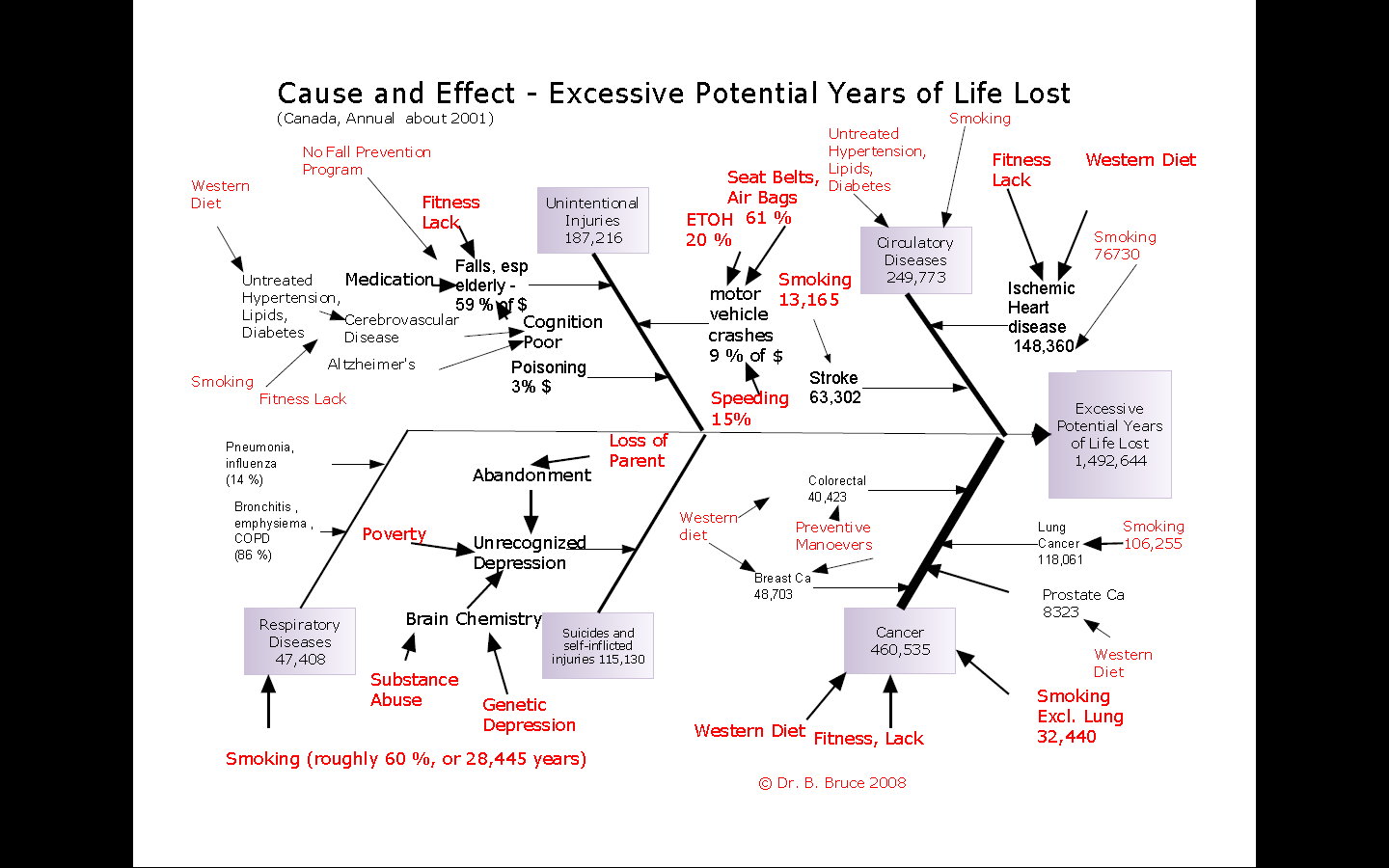